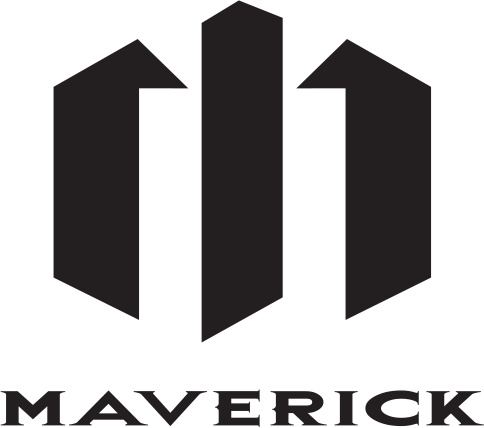 Line array SPEAKER  MAV-208LA
2-WAY Bi-AMP SYSTEM 방식으로 구동되며 다양한 VERTICAL 각도를 만들 수 있는 브라켓에 리깅하여 설치가 용이합니다.
가로지향각 120도를 유지하면서 높은 음압과 선명도로 매우 뛰어난 스피치 재생특성을 갖추고 있으며, 캐비닛은 최고급 자작나무로 제작되어 흔들림 없는 탄탄한 사운드를 제공 합니다.
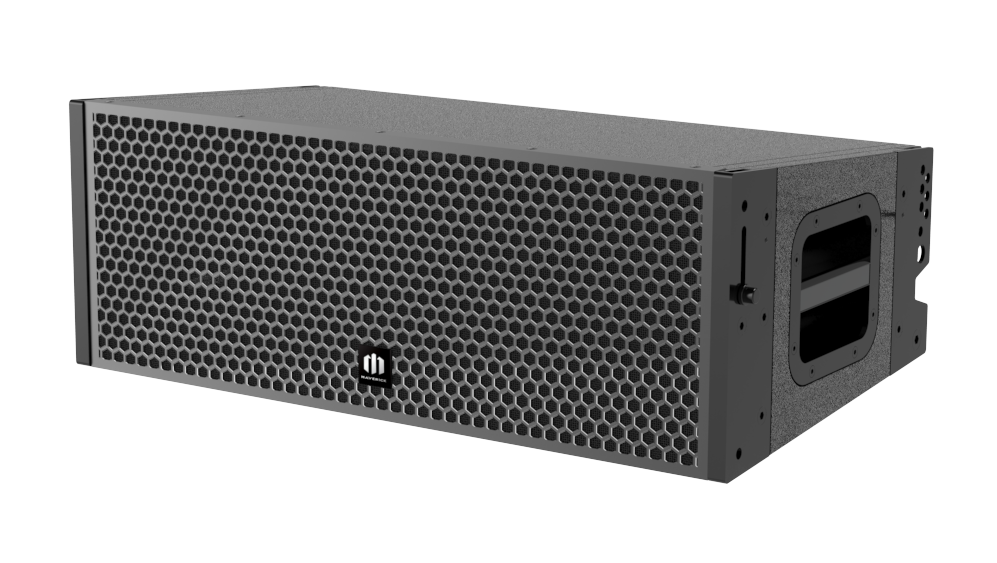